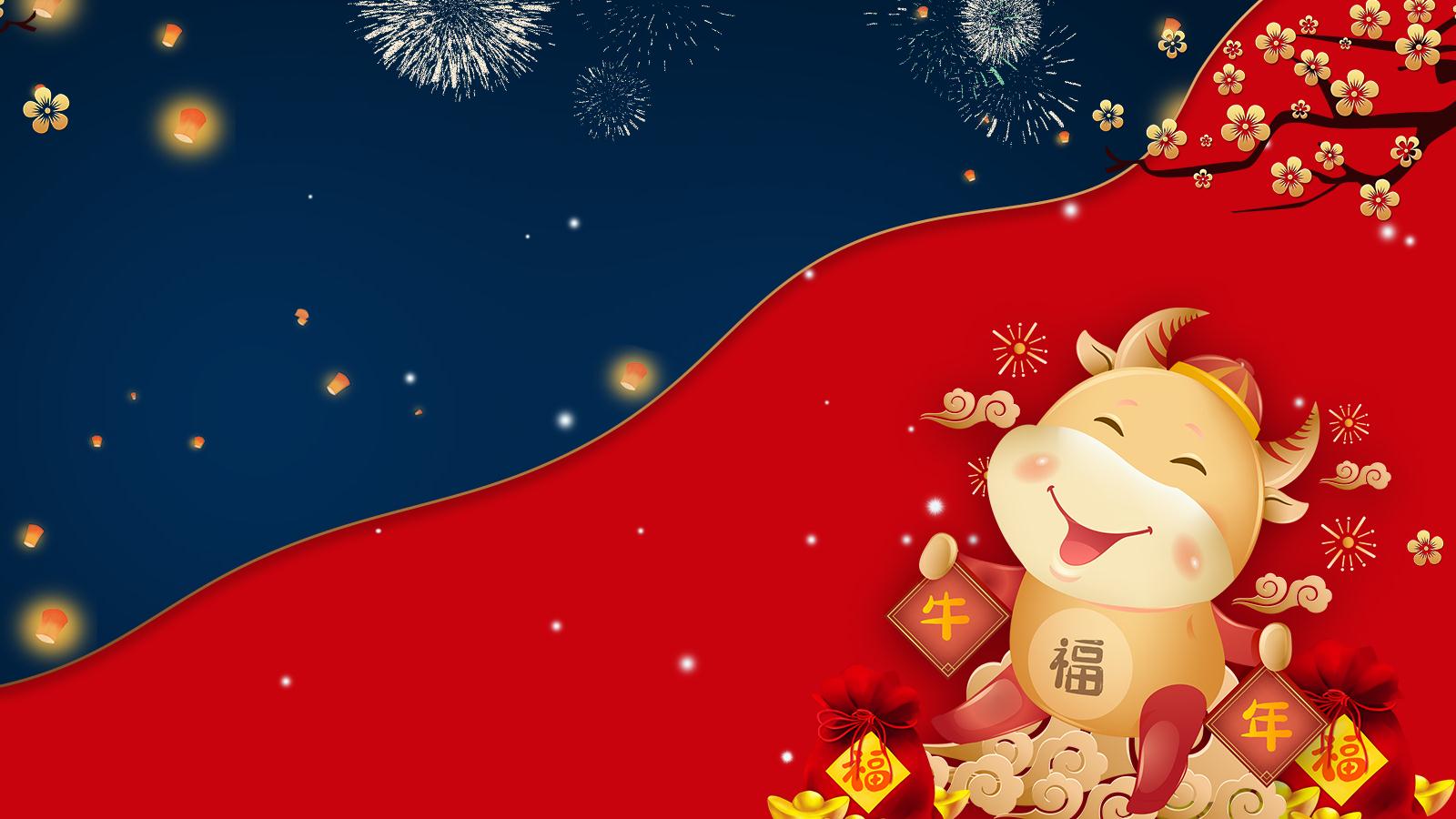 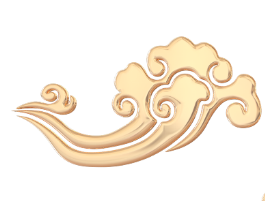 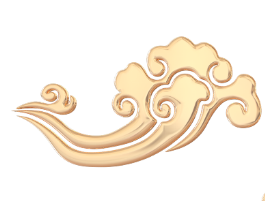 NEW YEAR
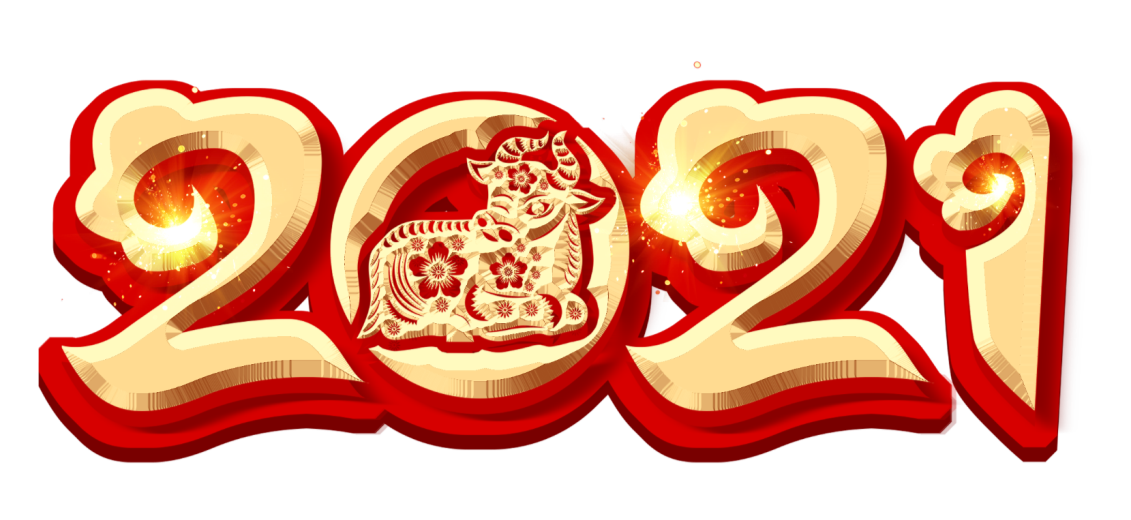 Synergistically utilize technically sound portals with frictionless chains. Dramatically customize empowered
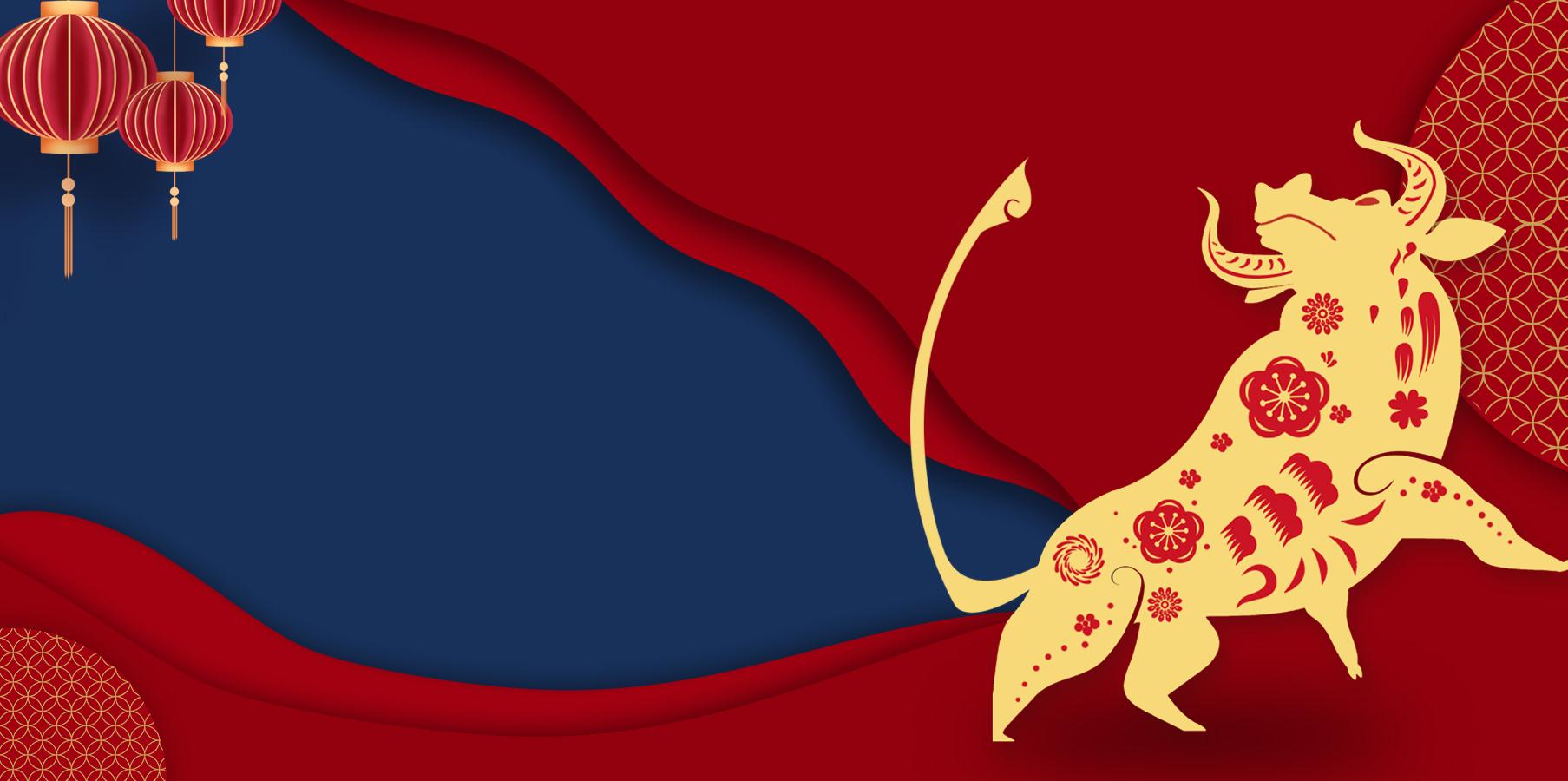 Synergistically utilize technically sound portals , Synergistically
Synergistically utilize technically sound portals , Synergistically
01
02
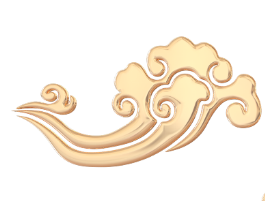 Synergistically utilize technically sound portals , Synergistically
Synergistically utilize technically sound portals , Synergistically
03
04
Synergistically utilize technically sound portals , Synergistically
Synergistically utilize technically sound portals , Synergistically
05
06
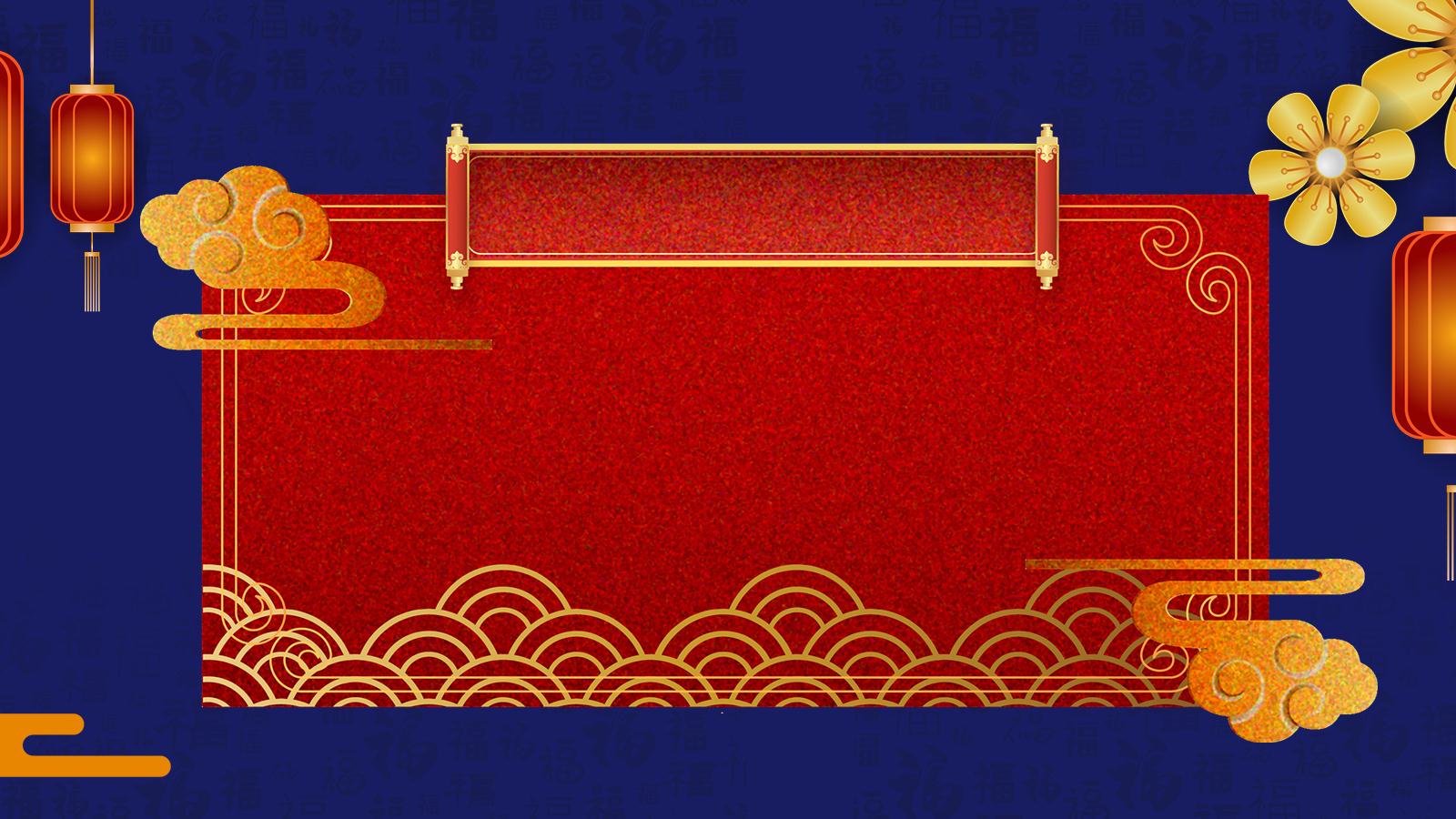 NEW YEAR
Part one
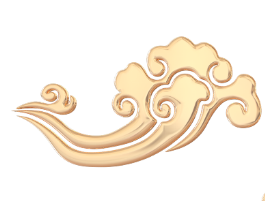 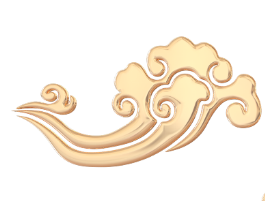 Synergistically utilize technically sound portals with frictionless chains. Dramatically customize empowered
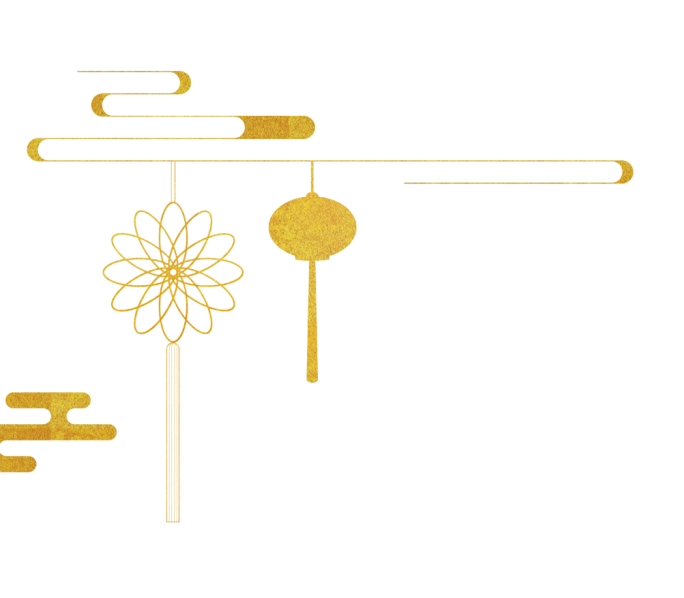 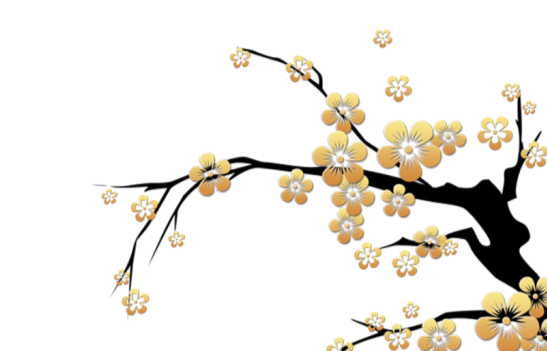 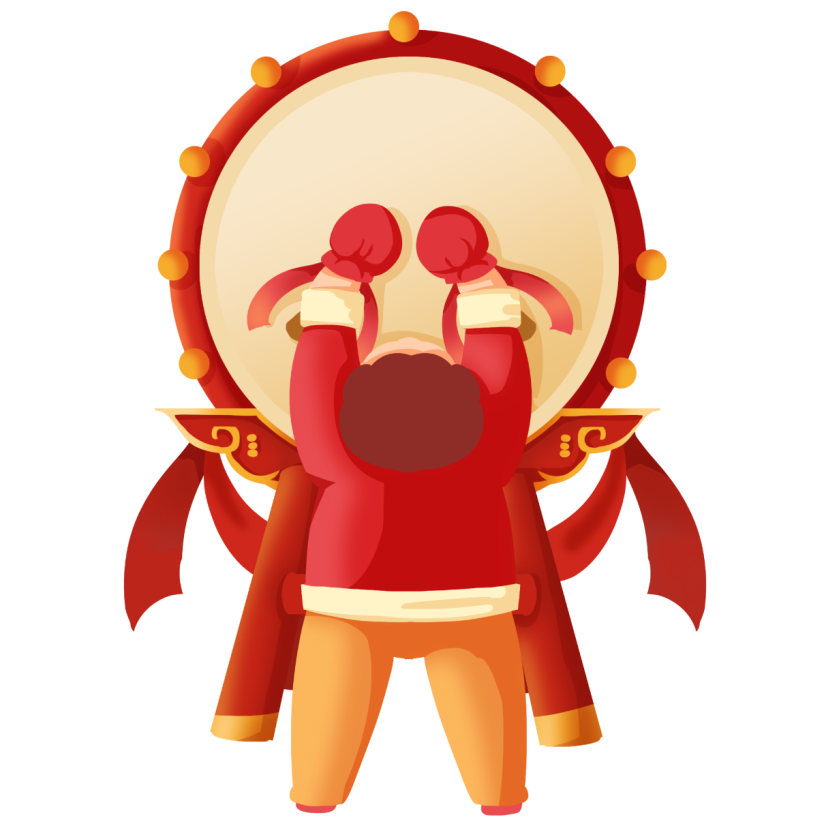 1
Synergistically utilize technically sound portals with frictionless chainsSynergistically，Synergistically utilize，Synergistically utilize technically sound portals with
2
Synergistically utilize technically sound portals with frictionless chainsSynergistically，Synergistically utilize，Synergistically utilize technically sound portals with
3
Synergistically utilize technically sound portals with frictionless chainsSynergistically，Synergistically utilize，Synergistically utilize technically sound portals with
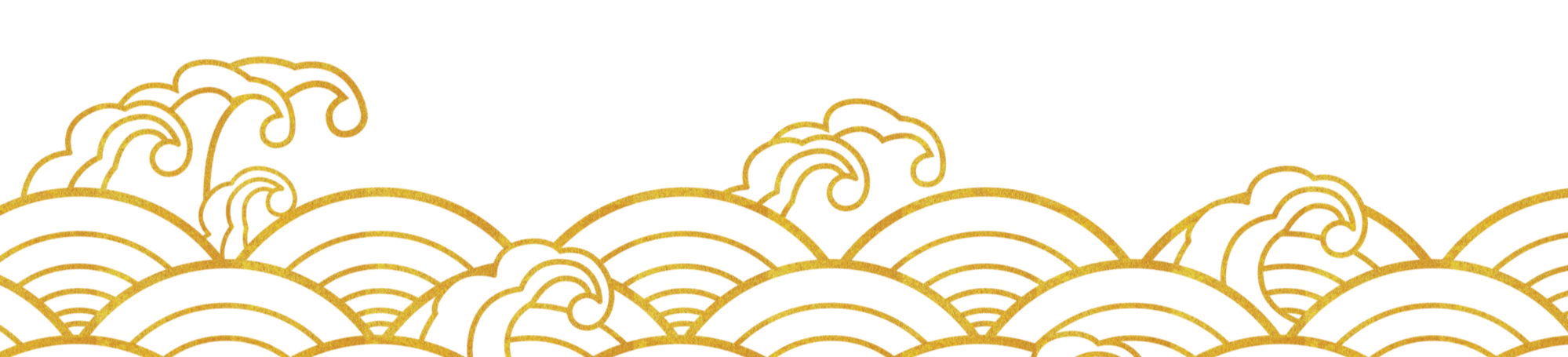 4
Synergistically utilize technically sound portals with frictionless chainsSynergistically，Synergistically utilize，Synergistically utilize technically sound portals with
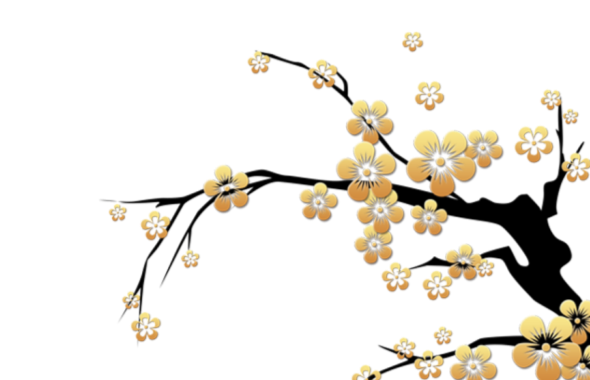 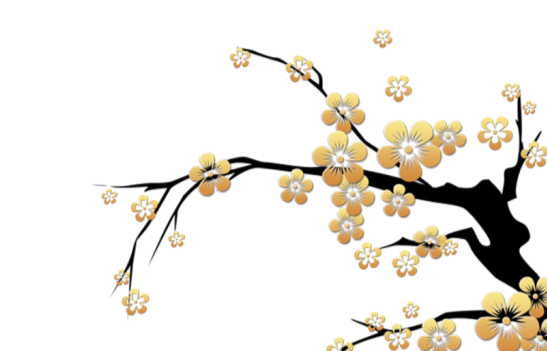 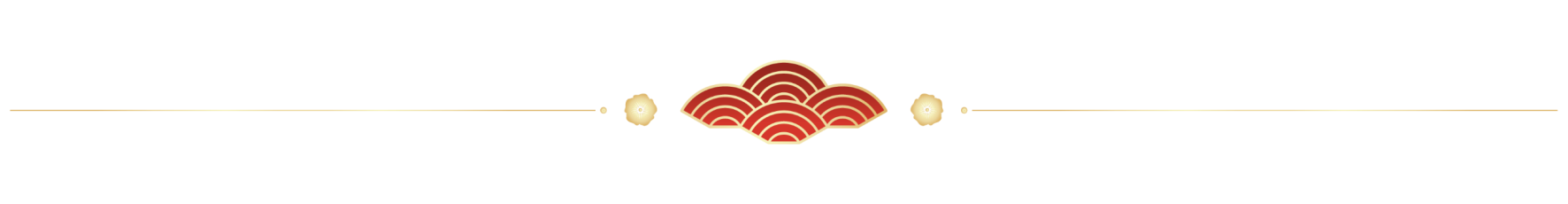 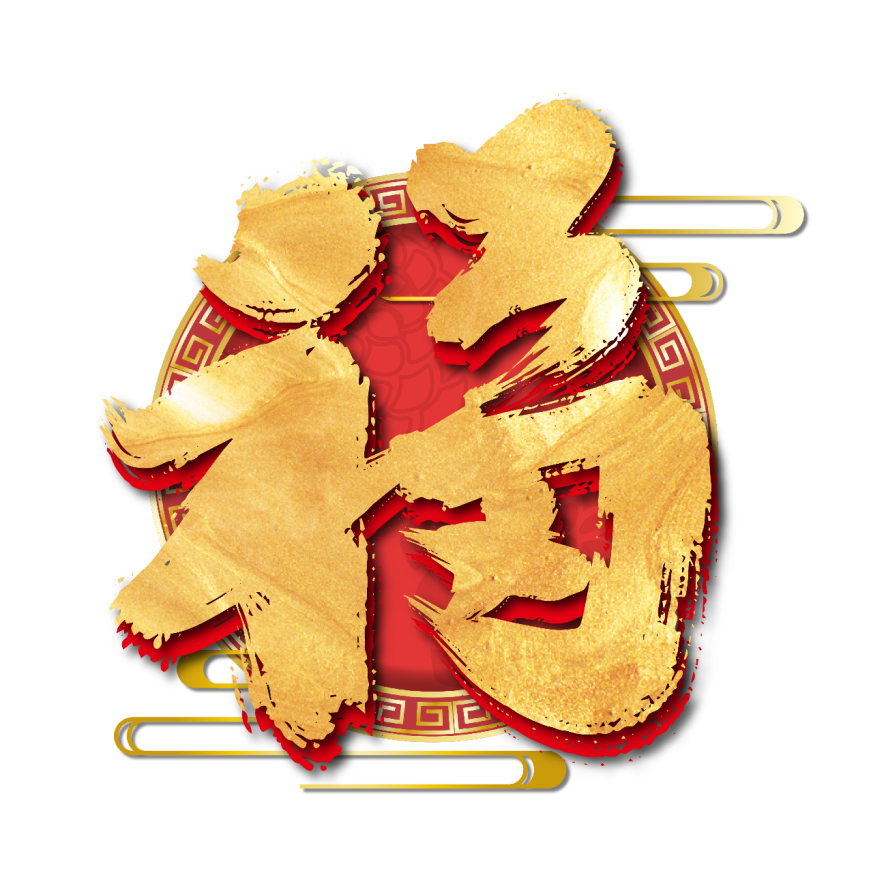 Synergistically utilize technically sound portals with frictionless chainsSynergistically，Synergistically utilize, Synergistically
Synergistically utilize technically sound portals with frictionless chainsSynergistically，Synergistically utilize, Synergistically
Synergistically utilize technically sound portals with frictionless chainsSynergistically，Synergistically utilize, Synergistically
Synergistically utilize technically sound portals with frictionless chainsSynergistically，Synergistically utilize, Synergistically
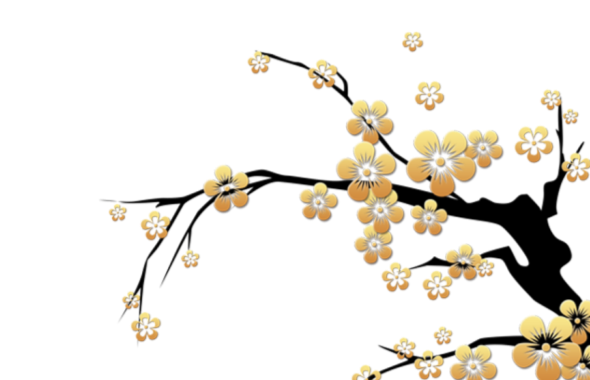 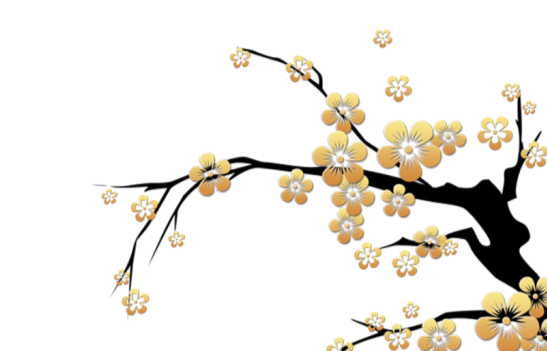 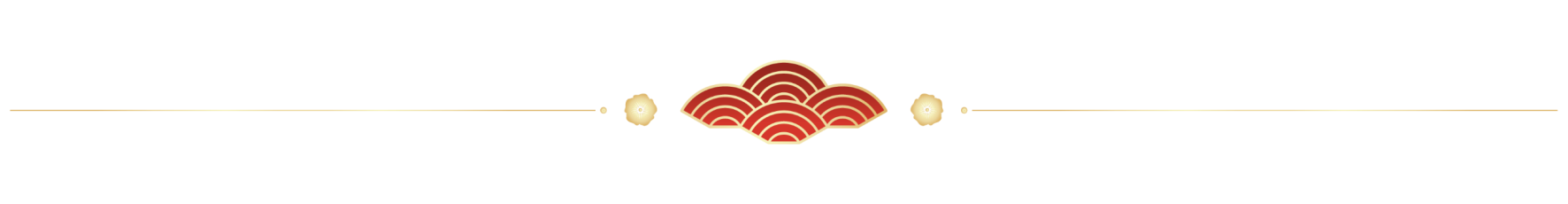 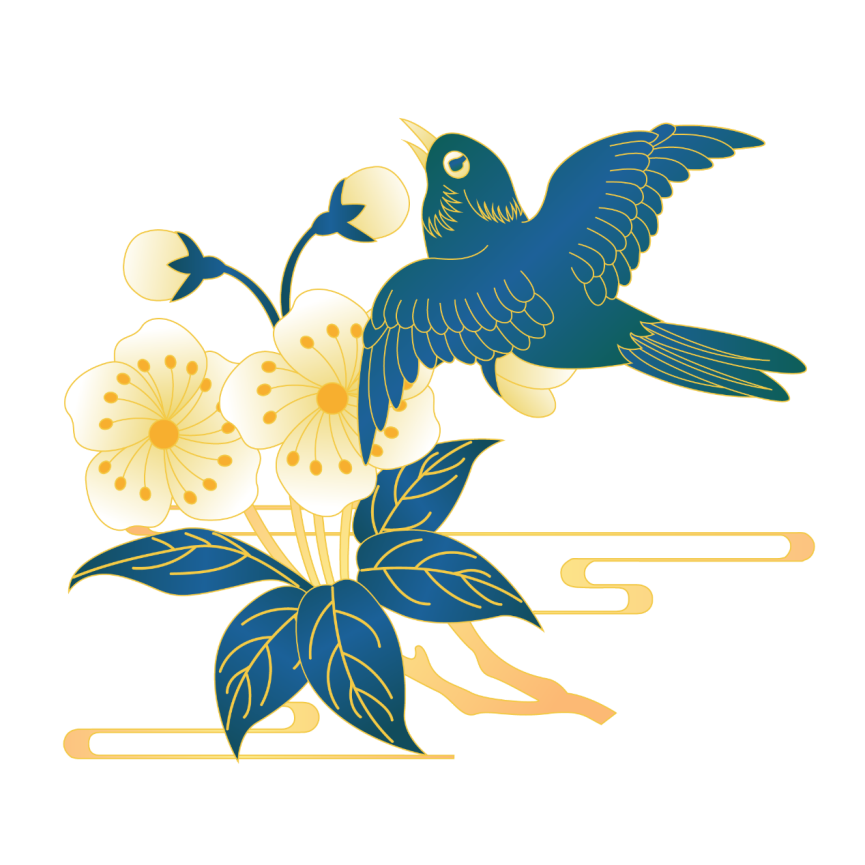 Synergistically utilize technically sound portals with frictionless chainsSynergistically，Synergistically utilize, Synergistically
Synergistically utilize technically sound portals with frictionless chainsSynergistically，Synergistically utilize, Synergistically
Synergistically utilize technically sound portals with frictionless chainsSynergistically，Synergistically utilize, Synergistically
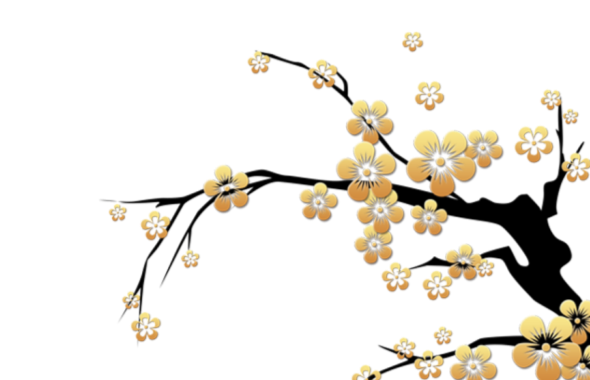 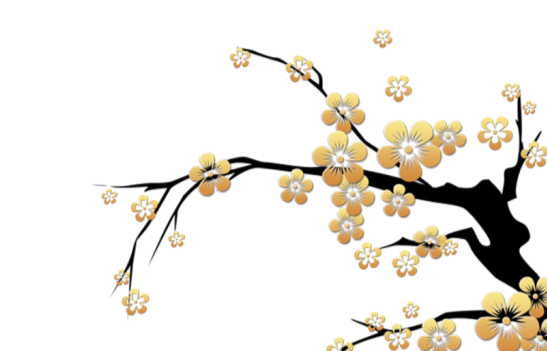 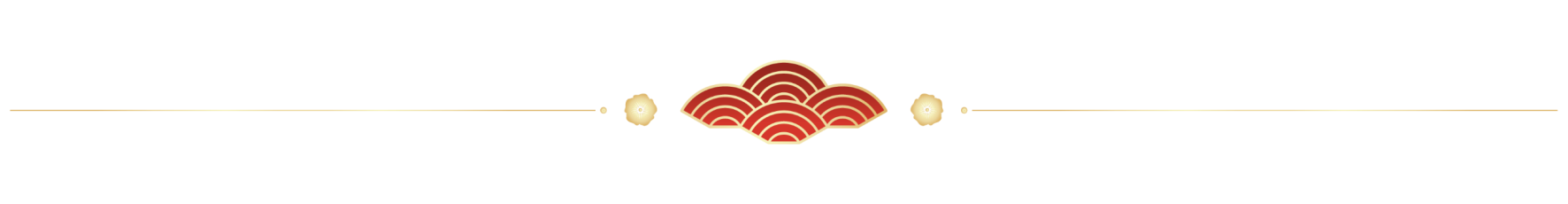 1
2
3
Synergistically utilize technically sound portals with frictionless chainsSynergistically，Synergistically utilize
Synergistically utilize technically sound portals with frictionless chainsSynergistically，Synergistically utilize
Synergistically utilize technically sound portals with frictionless chainsSynergistically，Synergistically utilize
4
5
6
Synergistically utilize technically sound portals with frictionless chainsSynergistically，Synergistically utilize
Synergistically utilize technically sound portals with frictionless chainsSynergistically，Synergistically utilize
Synergistically utilize technically sound portals with frictionless chainsSynergistically，Synergistically utilize
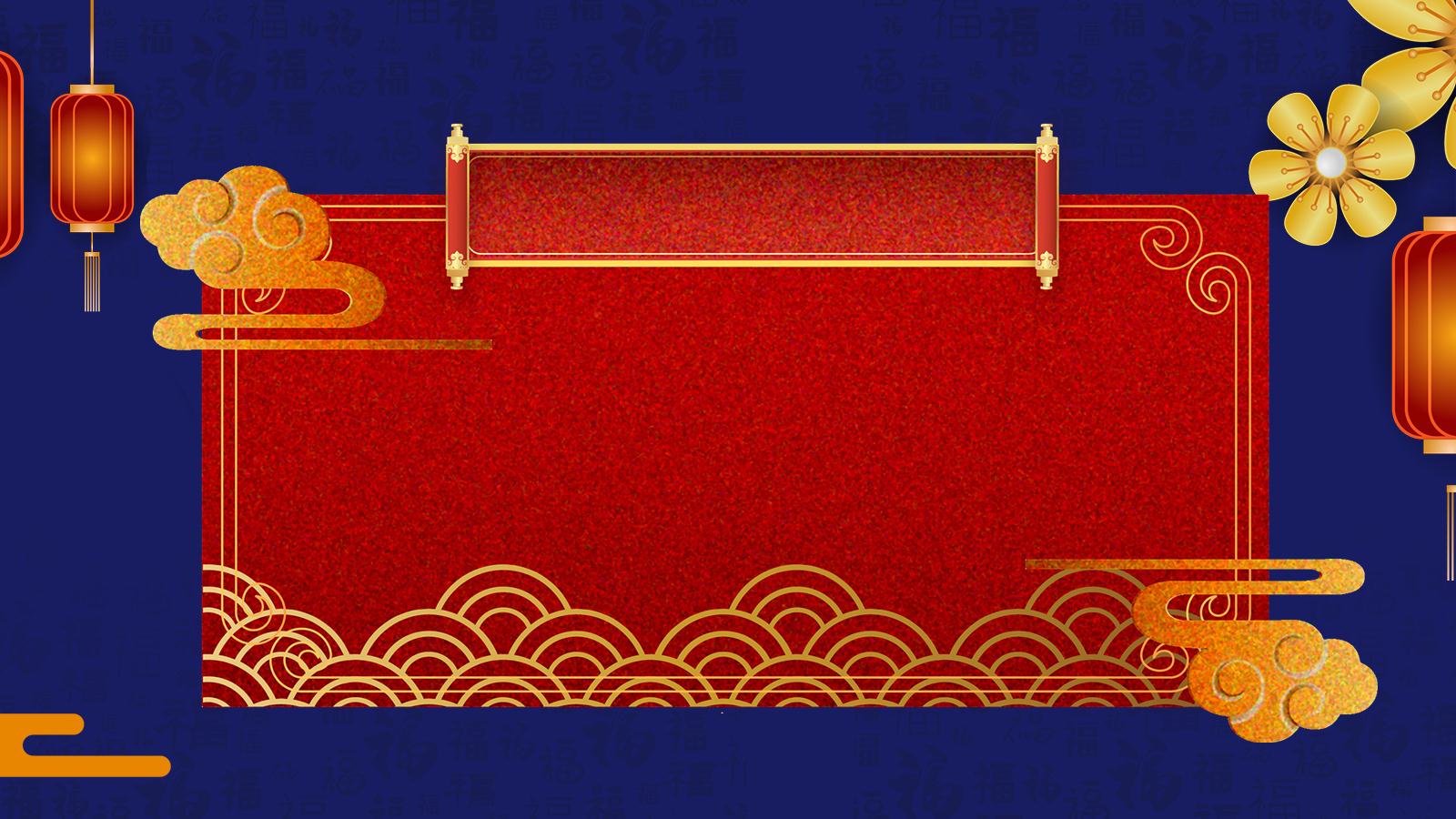 NEW YEAR
Part two
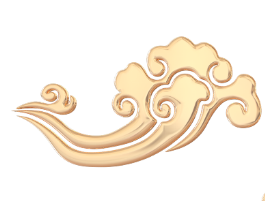 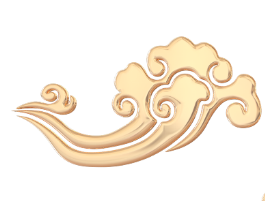 Synergistically utilize technically sound portals with frictionless chains. Dramatically customize empowered
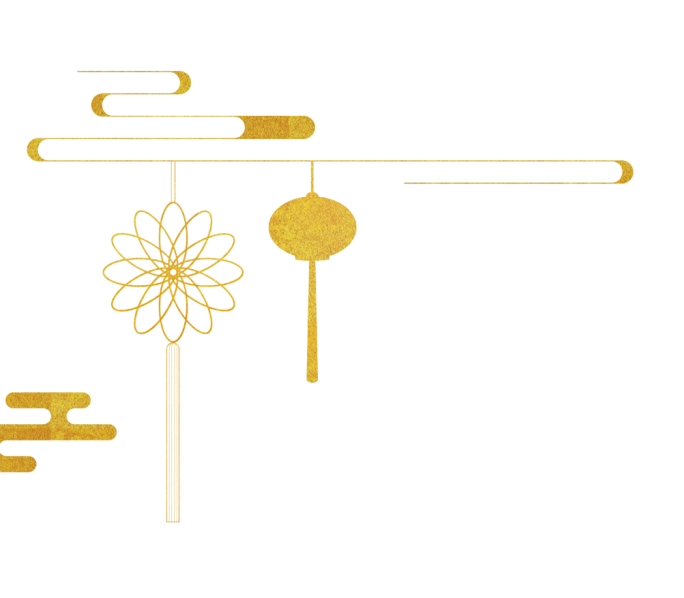 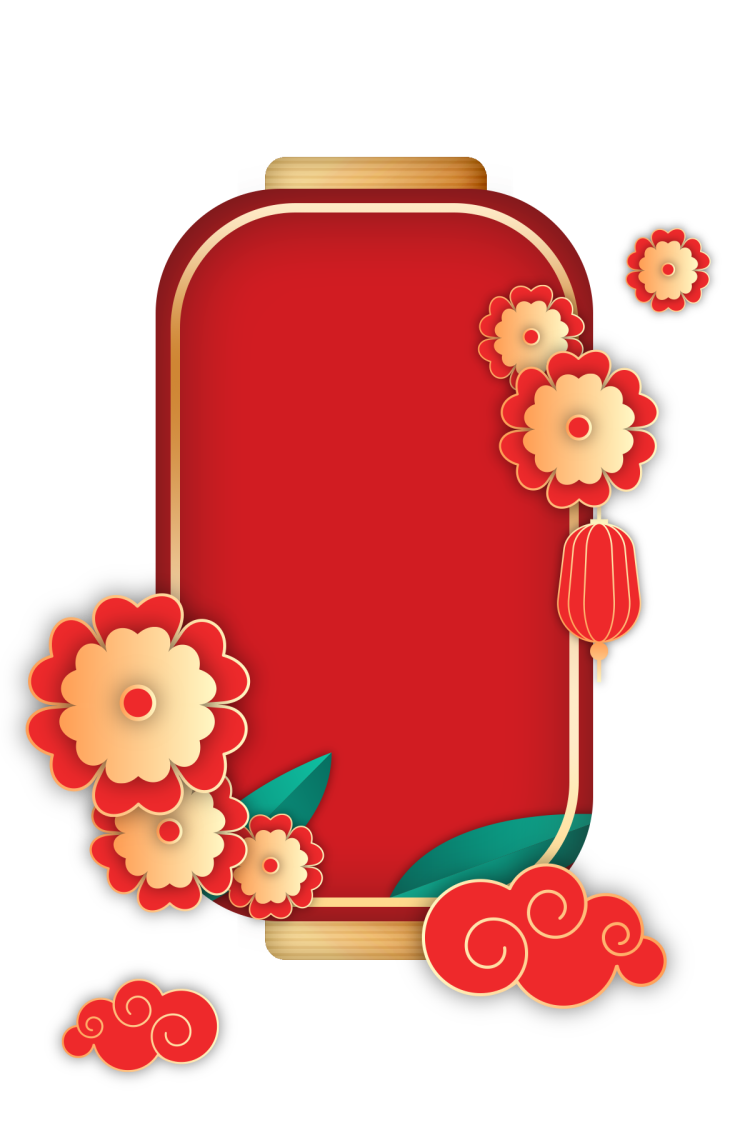 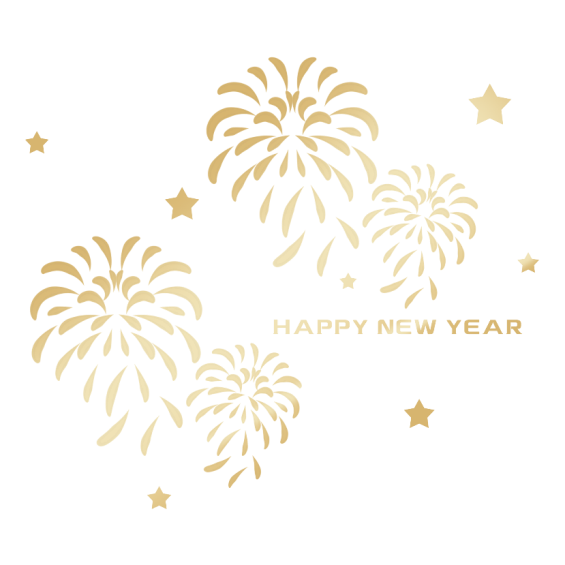 新年
Synergistically utilize technically sound portals with frictionless chainsSynergistically，Synergistically utilize, Synergistically utilize technically sound
Synergistically utilize technically sound portals with frictionless chainsSynergistically，Synergistically utilize, Synergistically utilize technically sound
Synergistically utilize technically sound portals with frictionless chainsSynergistically，Synergistically utilize, Synergistically utilize technically sound
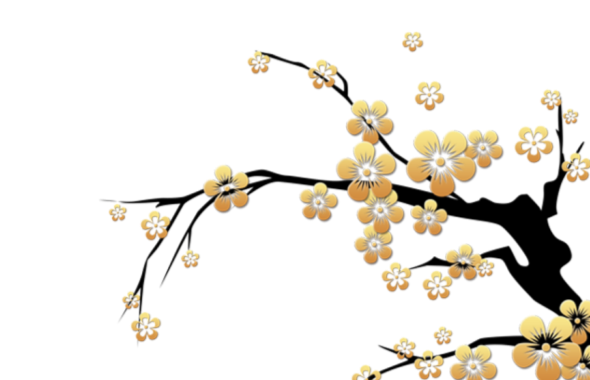 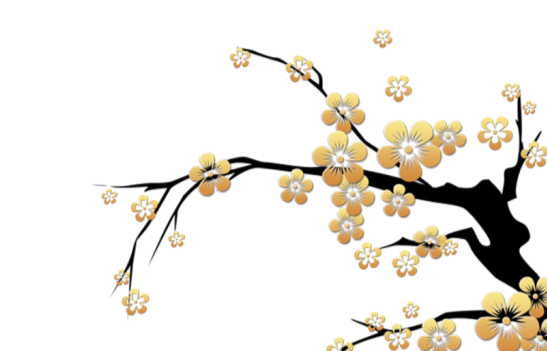 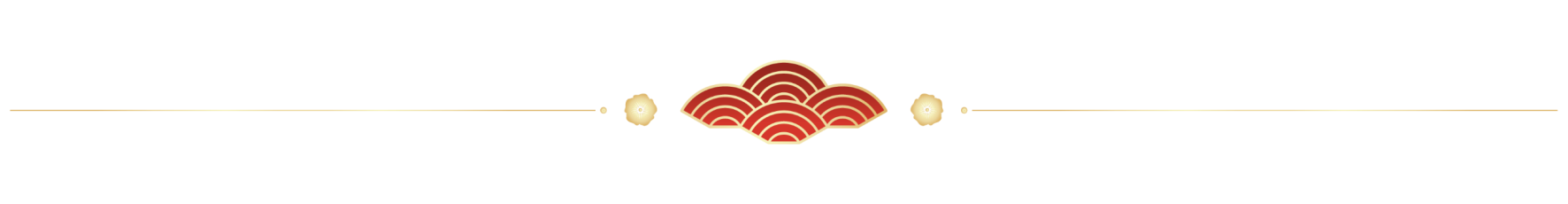 Synergistically utilize technically sound portals with frictionless chainsSynergistically
Synergistically utilize technically sound portals with frictionless chainsSynergistically
Synergistically utilize technically sound portals with frictionless chainsSynergistically
1PPT.COM
1PPT.COM
1PPT.COM
Synergistically utilize technically sound portals with frictionless chainsSynergistically
Synergistically utilize technically sound portals with frictionless chainsSynergistically
Synergistically utilize technically sound portals with frictionless chainsSynergistically
1PPT.COM
1PPT.COM
1PPT.COM
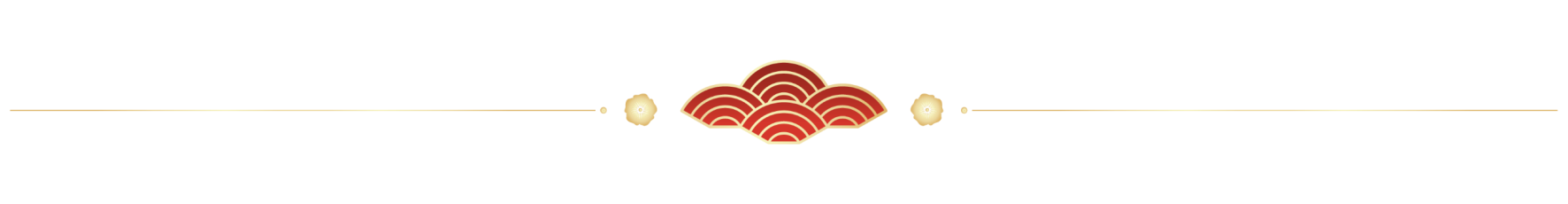 Synergistically utilize technically sound portals with frictionless chainsSynergistically，Synergistically with
Synergistically utilize technically sound portals with frictionless chainsSynergistically，Synergistically with
Synergistically utilize technically sound portals with frictionless chainsSynergistically，Synergistically with
Synergistically utilize technically sound portals with frictionless chainsSynergistically，Synergistically with
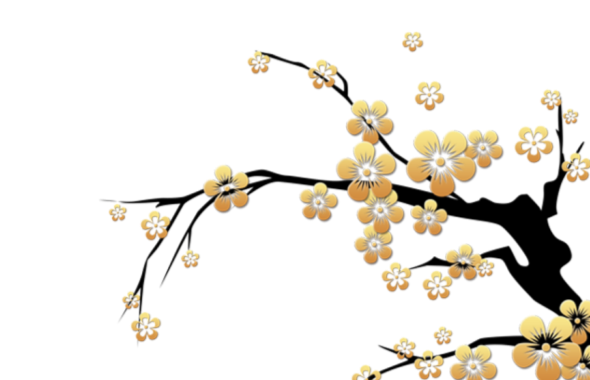 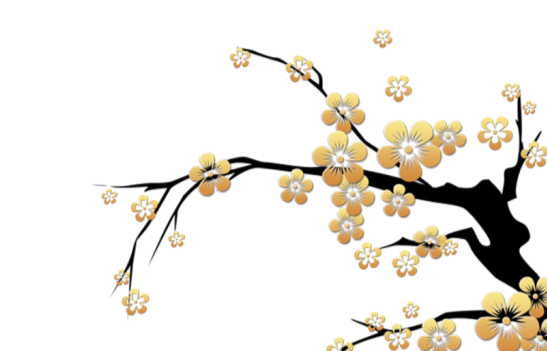 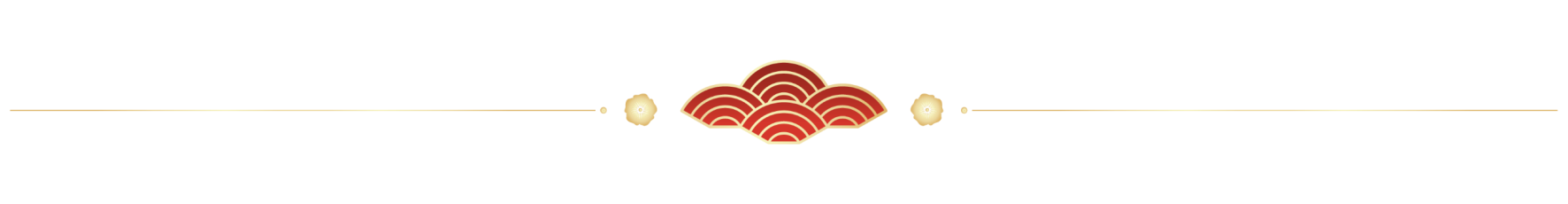 2 0XX
2 0XX
2 0XX
2 0XX
Synergistically utilize technically sound portals with frictionless chainsSynergistically，Synergistically utilize, Synergistically
Synergistically utilize technically sound portals with frictionless chainsSynergistically，Synergistically utilize, Synergistically
Synergistically utilize technically sound portals with frictionless chainsSynergistically，Synergistically utilize, Synergistically
Synergistically utilize technically sound portals with frictionless chainsSynergistically，Synergistically utilize, Synergistically
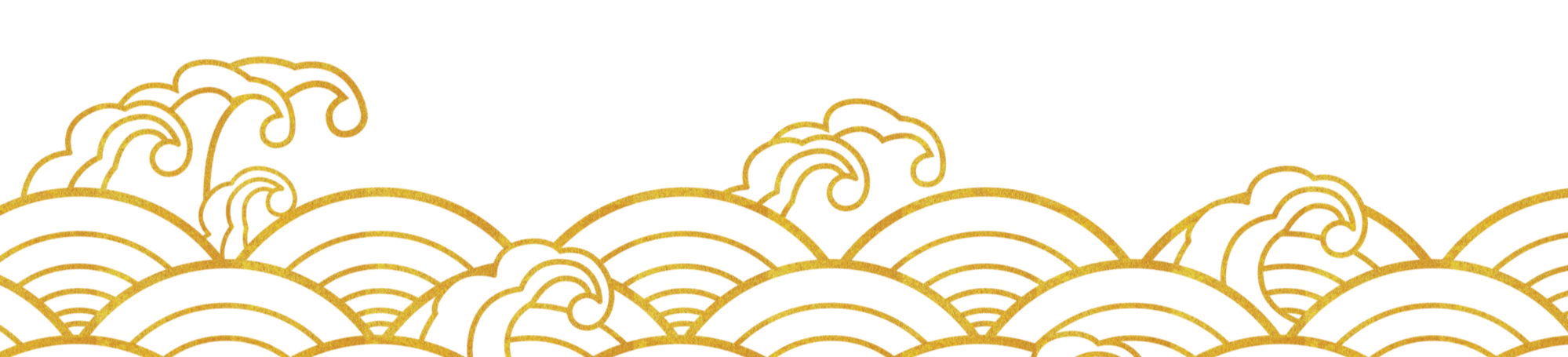 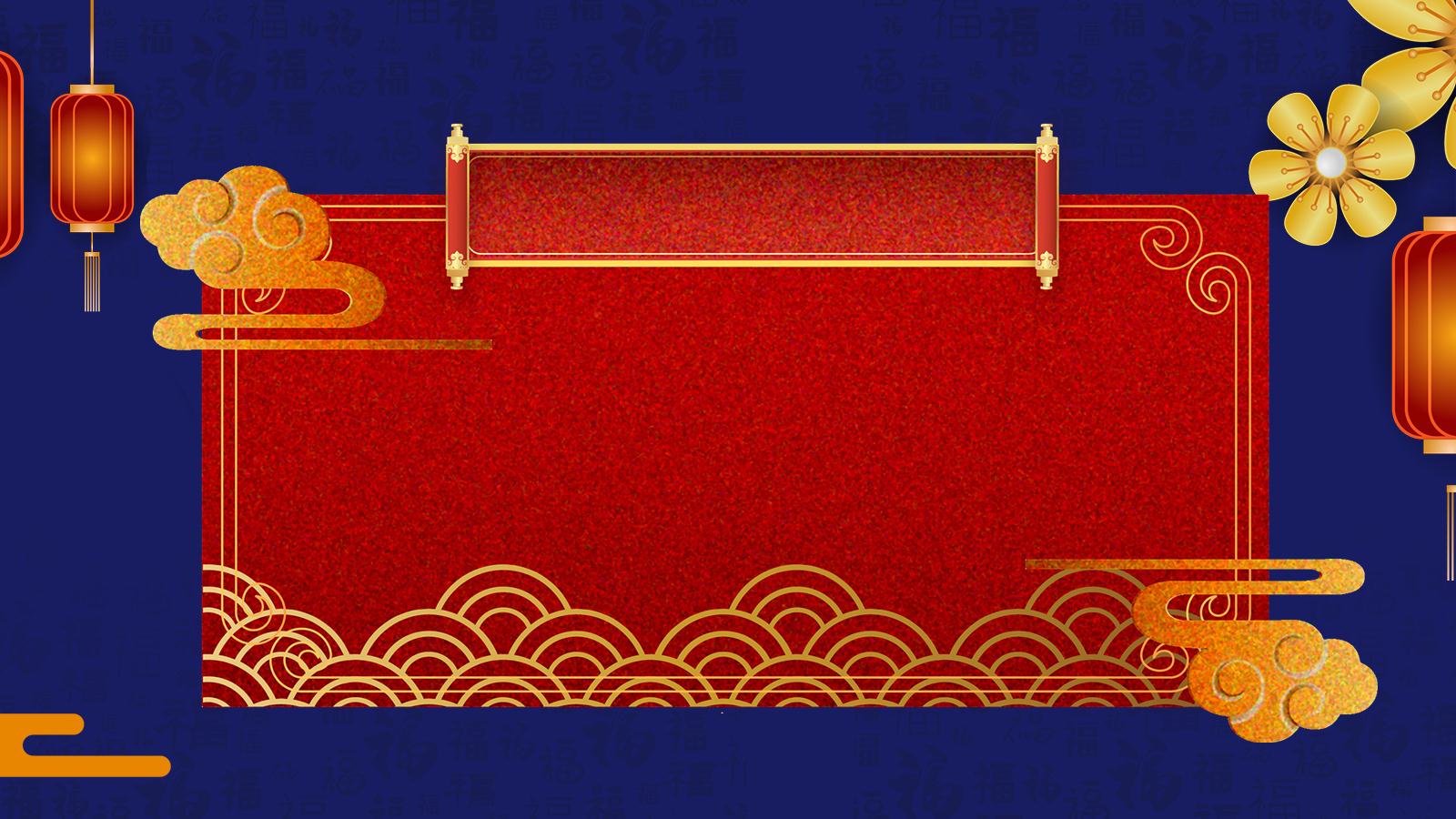 NEW YEAR
Part three
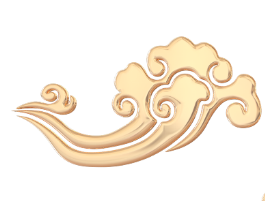 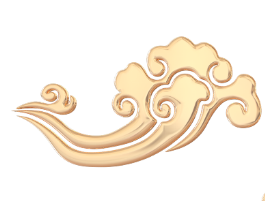 Synergistically utilize technically sound portals with frictionless chains. Dramatically customize empowered
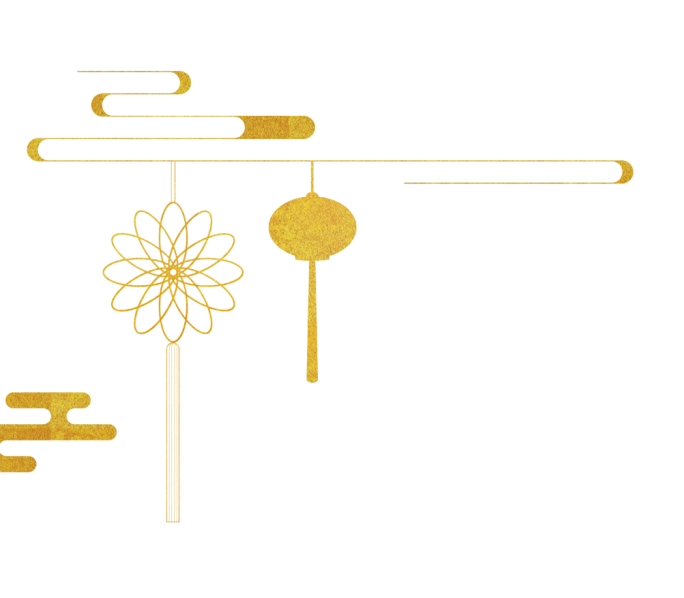 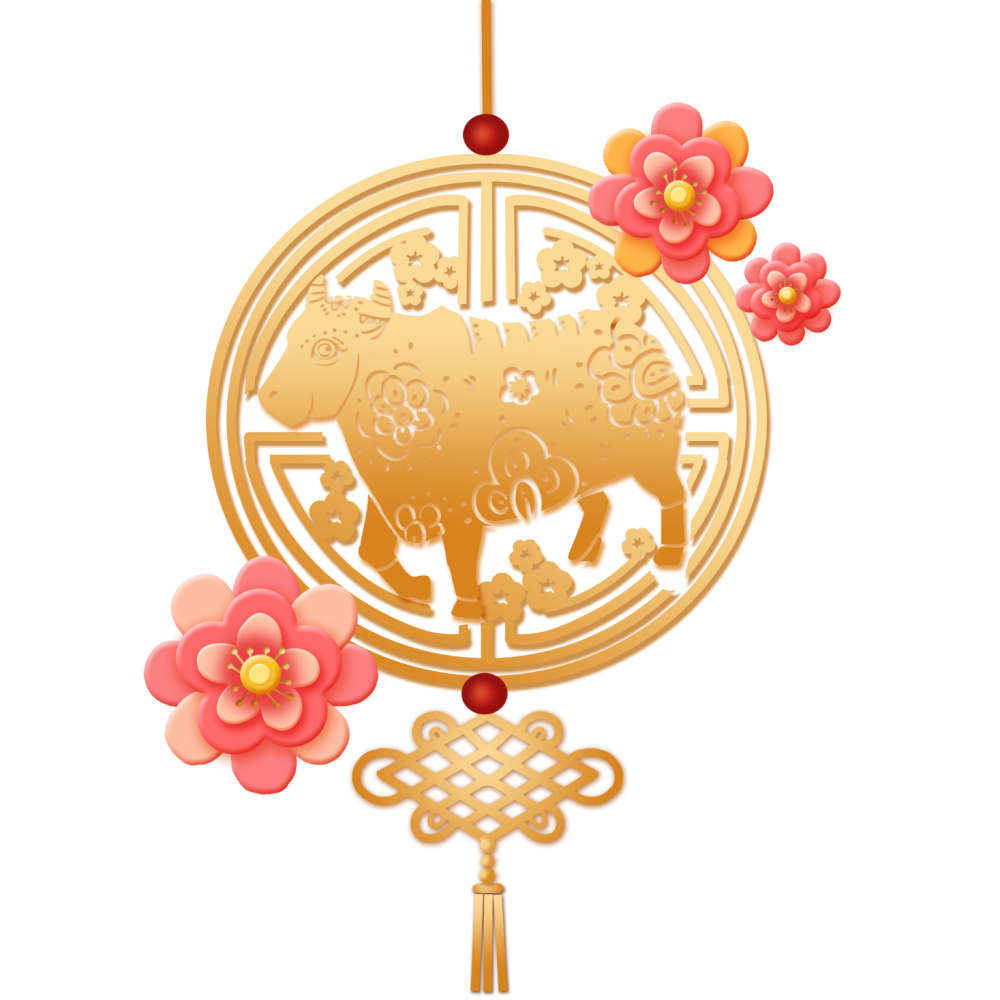 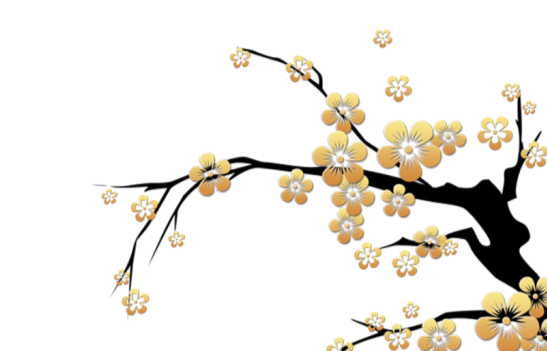 1PPT.COM
1PPT.COM
Synergistically utilize technically sound portals with frictionless chainsSynergistically，Synergistically utilize, Synergistically utilize technically sound portals with frictionless
Synergistically utilize technically sound portals with frictionless chainsSynergistically，Synergistically utilize, Synergistically utilize technically sound portals with frictionless
Synergistically utilize technically sound portals with frictionless chainsSynergistically，Synergistically utilize, Synergistically utilize technically sound portals with frictionless
Synergistically utilize technically sound portals with frictionless chainsSynergistically，Synergistically utilize, Synergistically utilize technically sound portals with frictionless
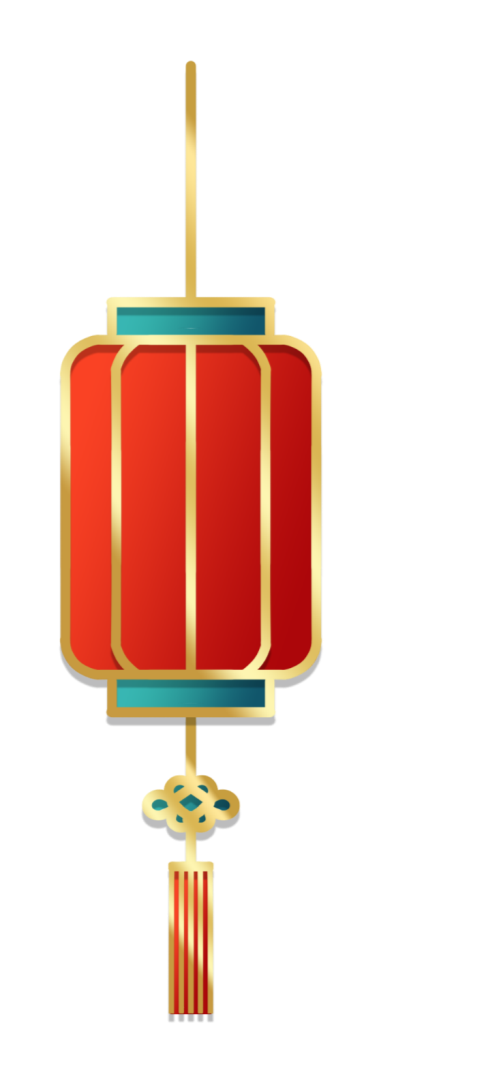 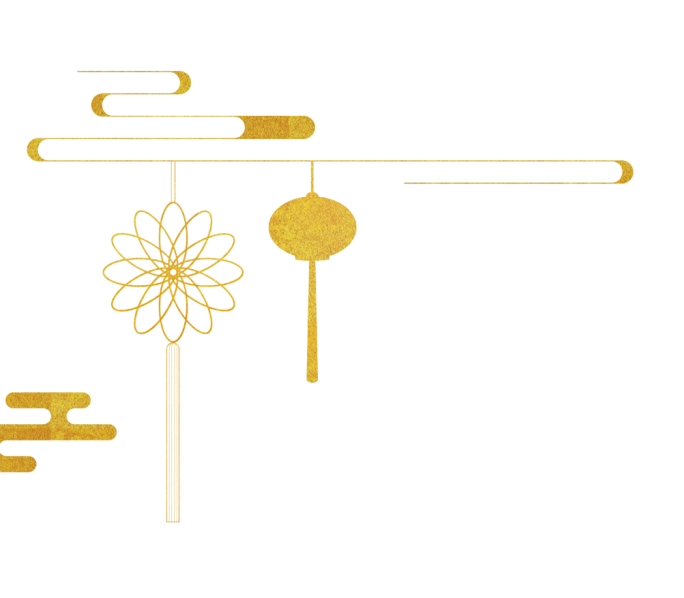 Synergistically utilize technically sound portals with frictionless chainsSynergistically，Synergistically utilize, Synergistically utilize technically sound portals with frictionless chainsSynergistically，Synergistically utilize, Synergistically utilize technically
Synergistically utilize technically sound portals with frictionless chainsSynergistically，Synergistically utilize, Synergistically utilize technically sound portals with frictionless chainsSynergistically，Synergistically utilize, Synergistically utilize technically
Synergistically utilize technically sound portals with frictionless chainsSynergistically，Synergistically utilize, Synergistically utilize technically sound portals with frictionless chainsSynergistically，Synergistically utilize, Synergistically utilize technically
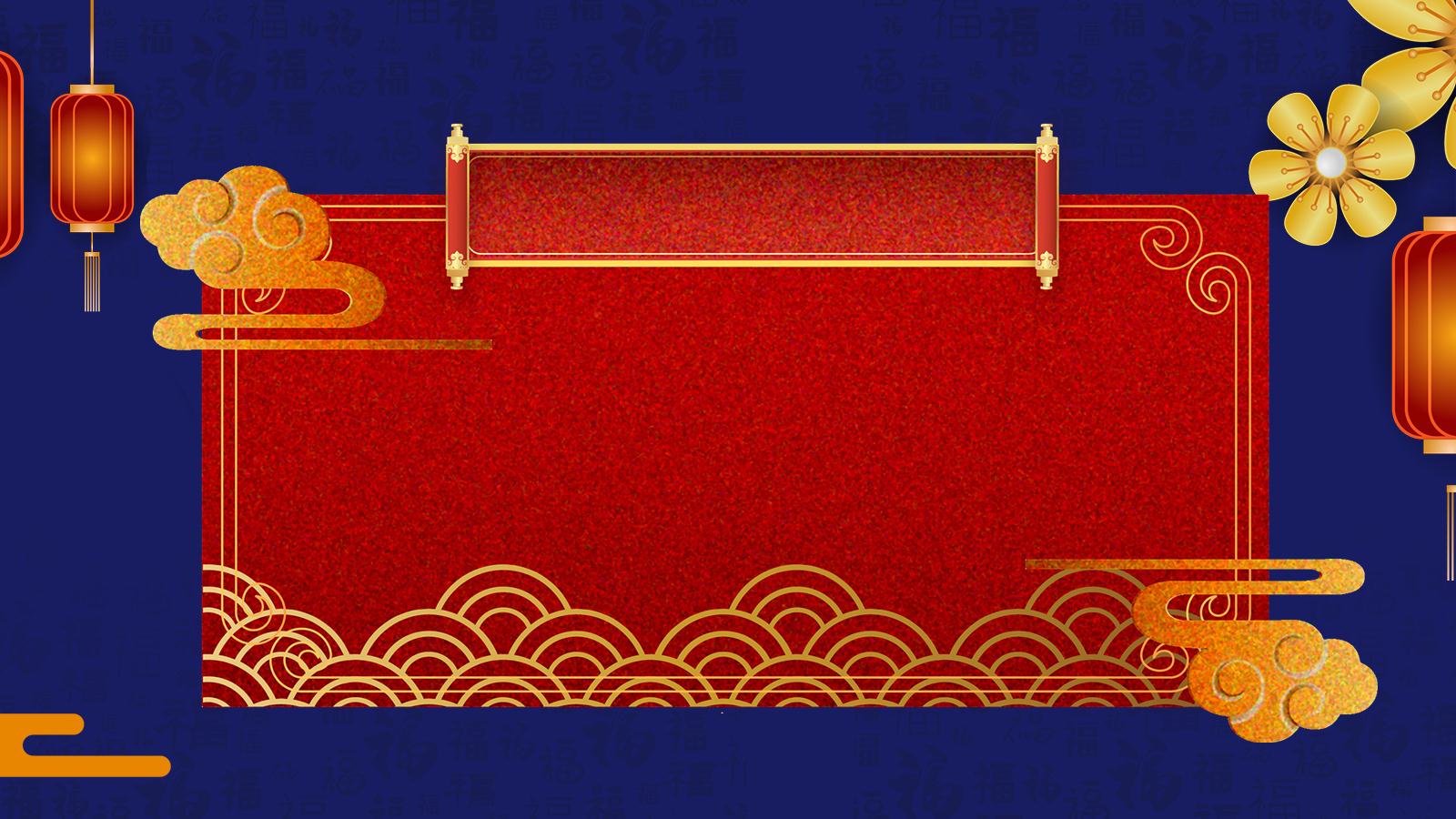 NEW YEAR
Part four
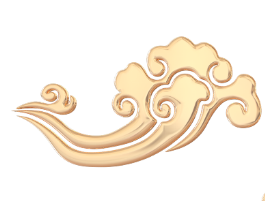 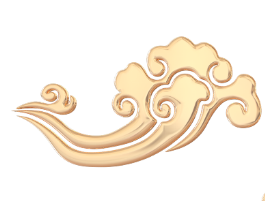 Synergistically utilize technically sound portals with frictionless chains. Dramatically customize empowered
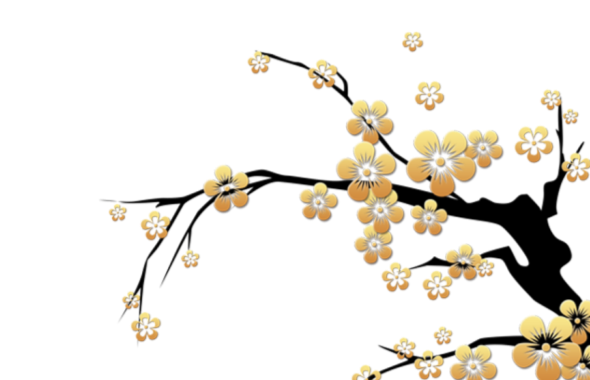 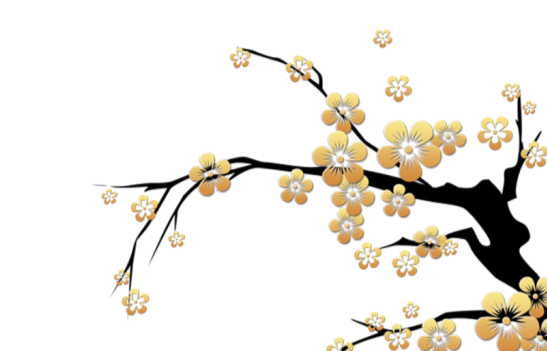 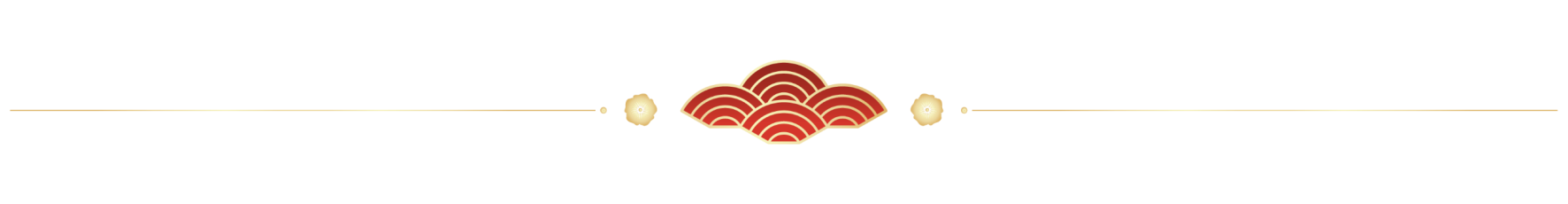 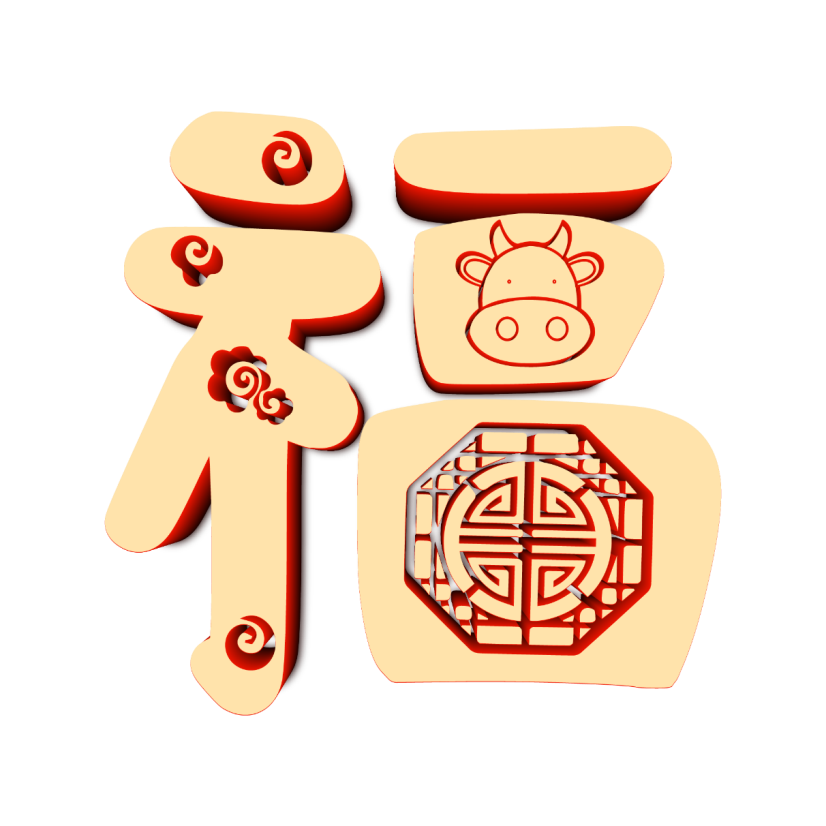 Synergistically utilize technically sound portals with frictionless chainsSynergistically，Synergistically utilize, Synergistically utilize technically sound portals with frictionless chainsSynergistically，Synergistically utilize, Synergistically utilize technically
Synergistically utilize technically sound portals with frictionless chainsSynergistically，Synergistically utilize, Synergistically utilize technically sound portals with frictionless chainsSynergistically，Synergistically utilize, Synergistically utilize technically
Synergistically utilize technically sound portals with frictionless chainsSynergistically，Synergistically utilize, Synergistically utilize technically sound portals with frictionless chainsSynergistically，Synergistically utilize, Synergistically utilize technically
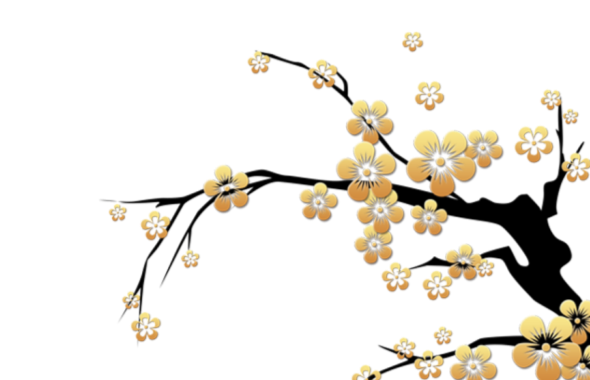 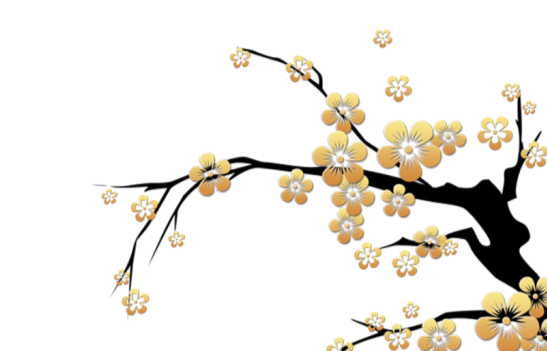 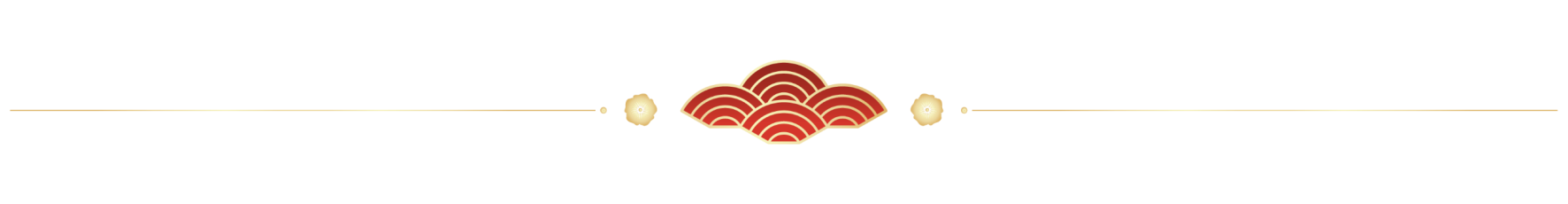 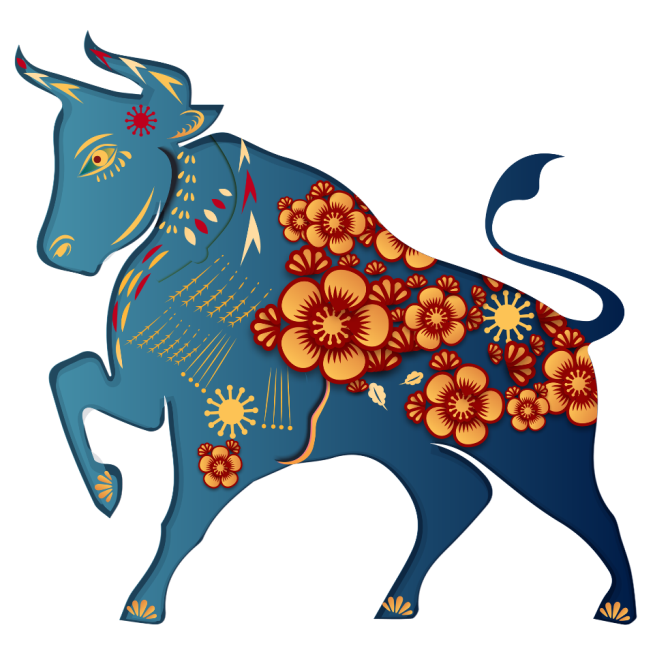 Synergistically utilize technically sound portals with frictionless chainsSynergistically，
Synergistically utilize technically sound portals with frictionless chainsSynergistically，
Synergistically utilize technically sound portals with frictionless chainsSynergistically，
Synergistically utilize technically sound portals with frictionless chainsSynergistically，
Synergistically utilize technically sound portals with frictionless chainsSynergistically，
Synergistically utilize technically sound portals with frictionless chainsSynergistically，
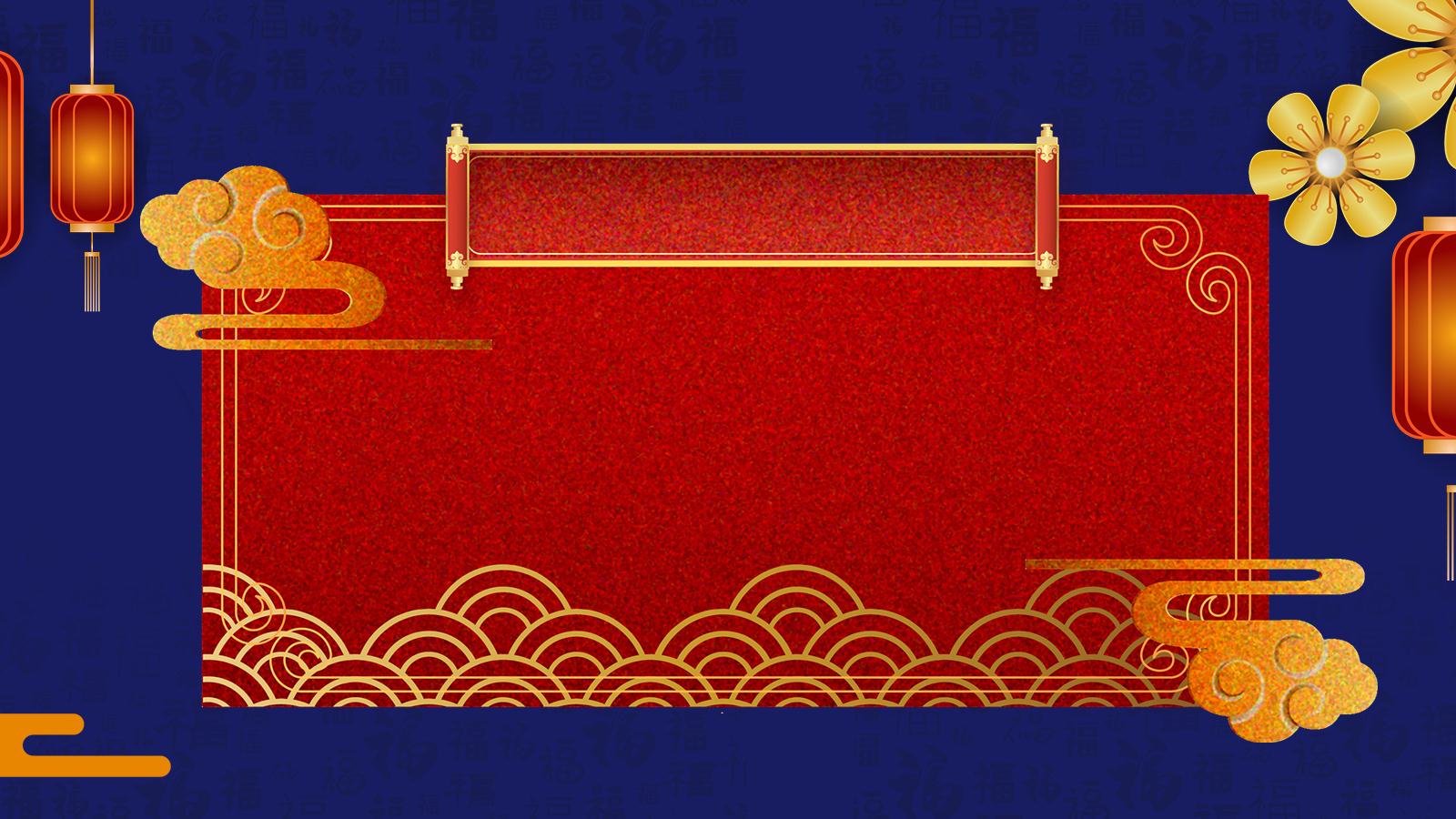 NEW YEAR
Part five
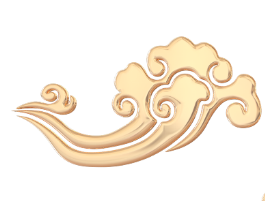 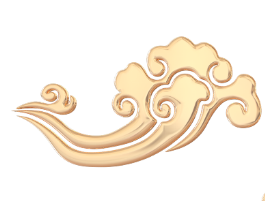 Synergistically utilize technically sound portals with frictionless chains. Dramatically customize empowered
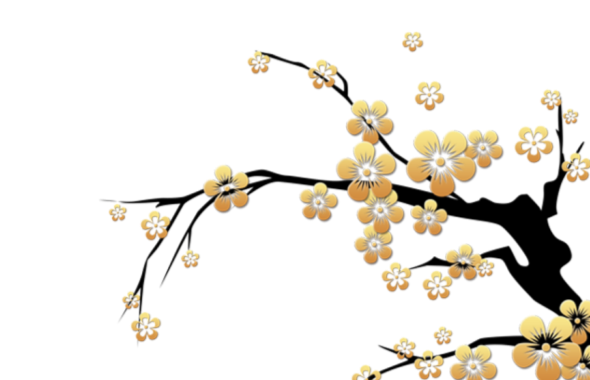 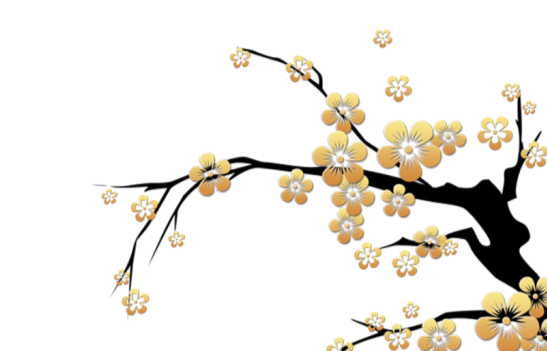 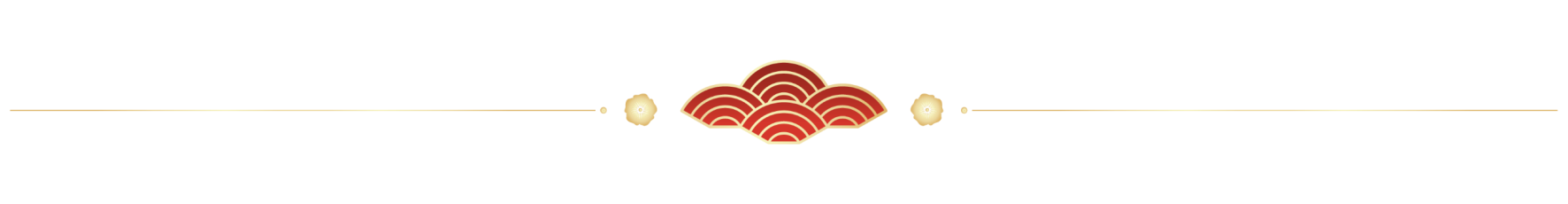 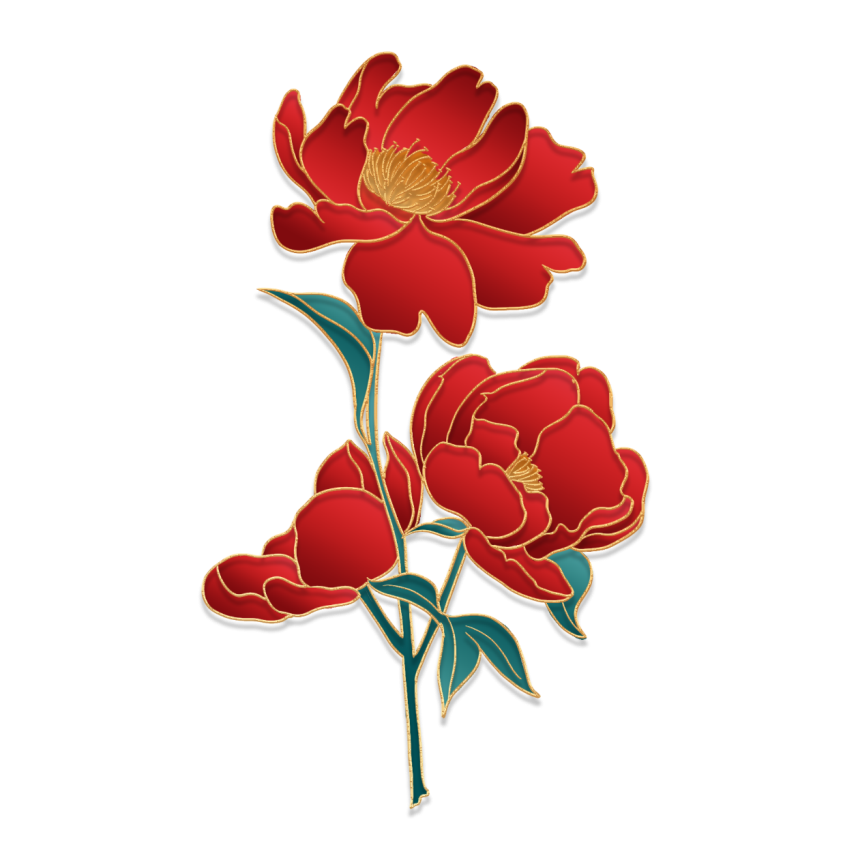 Synergistically utilize technically sound portals with frictionless chainsSynergistically，Synergistically utilize，Synergistically utilize technically sound portals with frictionless chainsSynergistically，Synergistically utilize
1
Synergistically utilize technically sound portals with frictionless chainsSynergistically，Synergistically utilize，Synergistically utilize technically sound portals with frictionless chainsSynergistically，Synergistically utilize
2
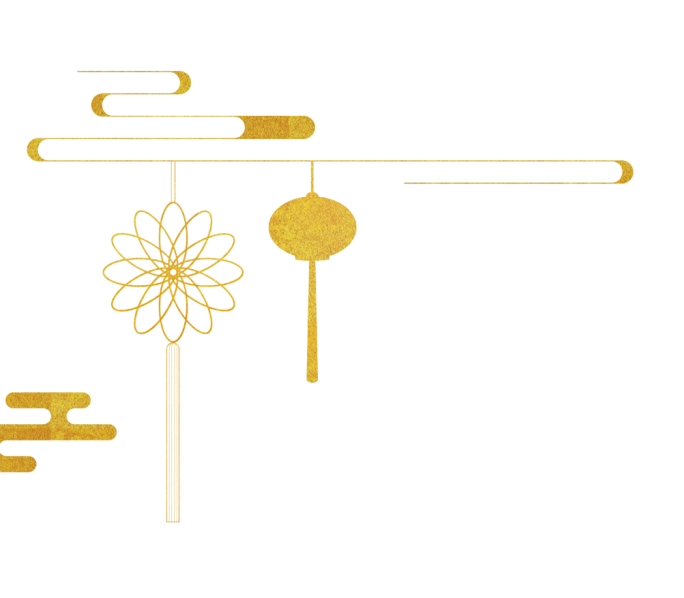 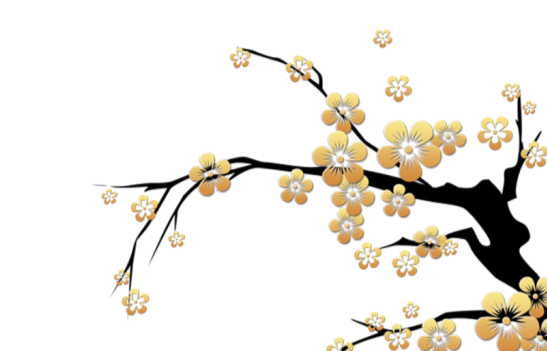 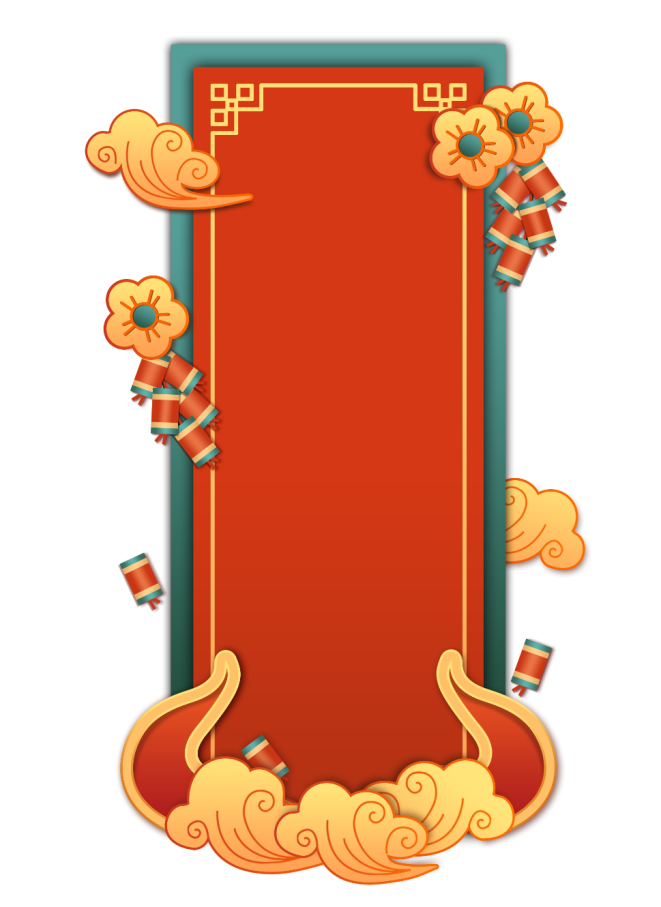 Synergistically utilize technically sound portals with frictionless chainsSynergistically，Synergistically utilize
新年好
Synergistically utilize technically sound portals with frictionless chainsSynergistically，Synergistically utilize, Synergistically utilize
0 1
0 2
Synergistically utilize technically sound portals with frictionless chainsSynergistically，Synergistically utilize, Synergistically utilize
0 3
Synergistically utilize technically sound portals with frictionless chainsSynergistically，Synergistically utilize, Synergistically utilize
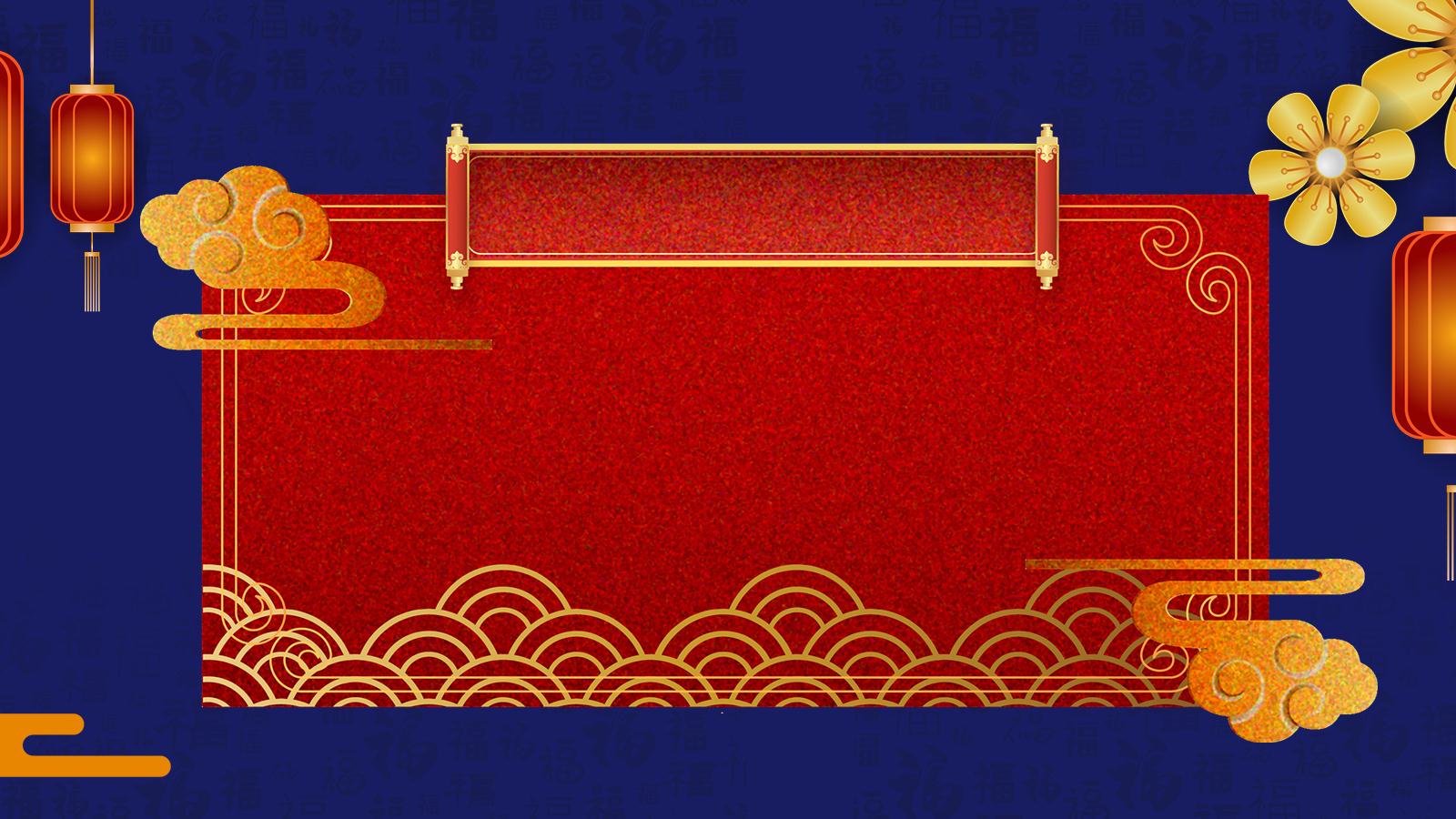 NEW YEAR
Part six
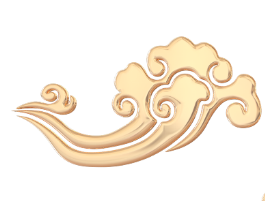 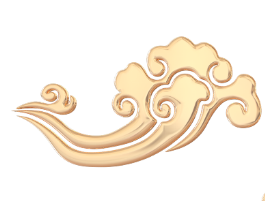 Synergistically utilize technically sound portals with frictionless chains. Dramatically customize empowered
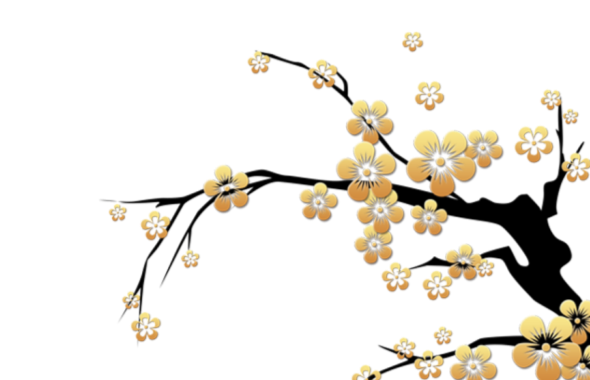 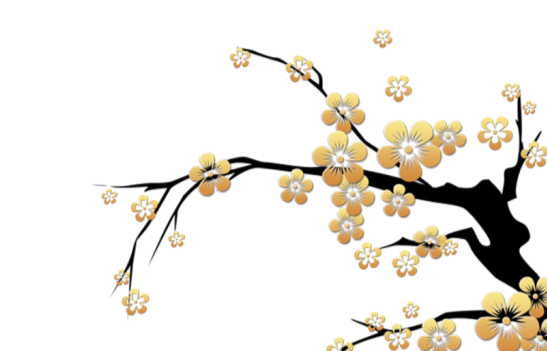 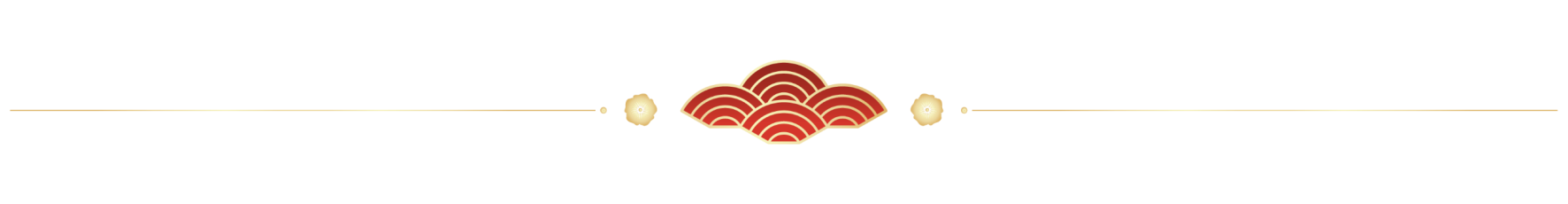 Synergistically utilize technically sound portals with frictionless chainsSynergistically，Synergistically utilize, Synergistically
Synergistically utilize technically sound portals with frictionless chainsSynergistically，Synergistically utilize, Synergistically
Synergistically utilize technically sound portals with frictionless chainsSynergistically，Synergistically utilize, Synergistically
Synergistically utilize technically sound portals with frictionless chainsSynergistically，Synergistically utilize, Synergistically
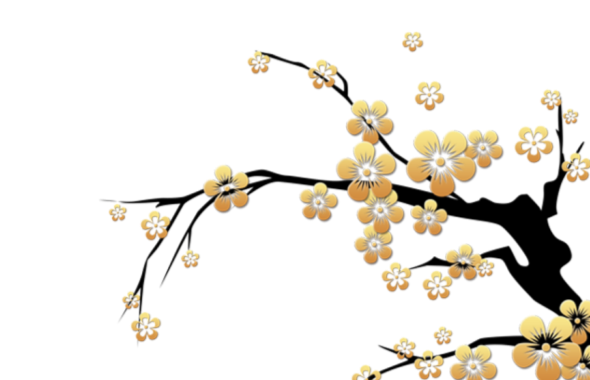 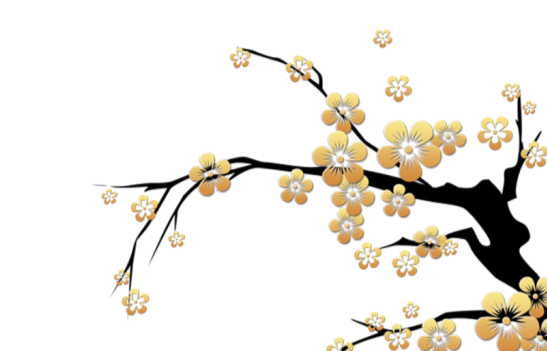 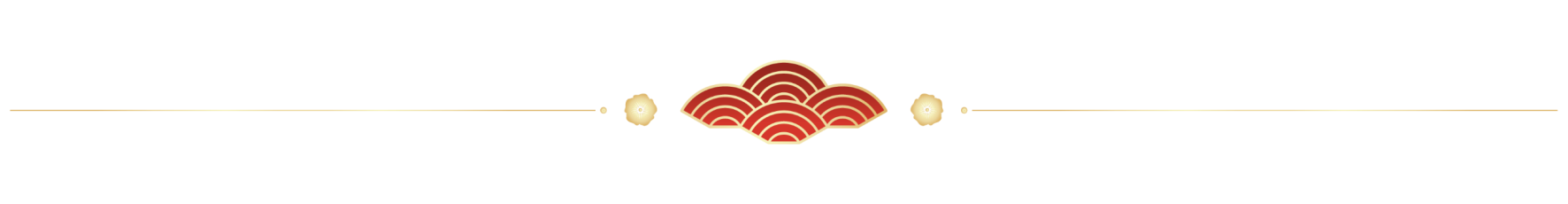 Synergistically utilize technically sound portals with frictionless chainsSynergistically，Synergistically with
Synergistically utilize technically sound portals with frictionless chainsSynergistically，Synergistically with
Synergistically utilize technically sound portals with frictionless chainsSynergistically，Synergistically with
Synergistically utilize technically sound portals with frictionless chainsSynergistically，Synergistically with
Synergistically utilize technically sound portals with frictionless chainsSynergistically，Synergistically with
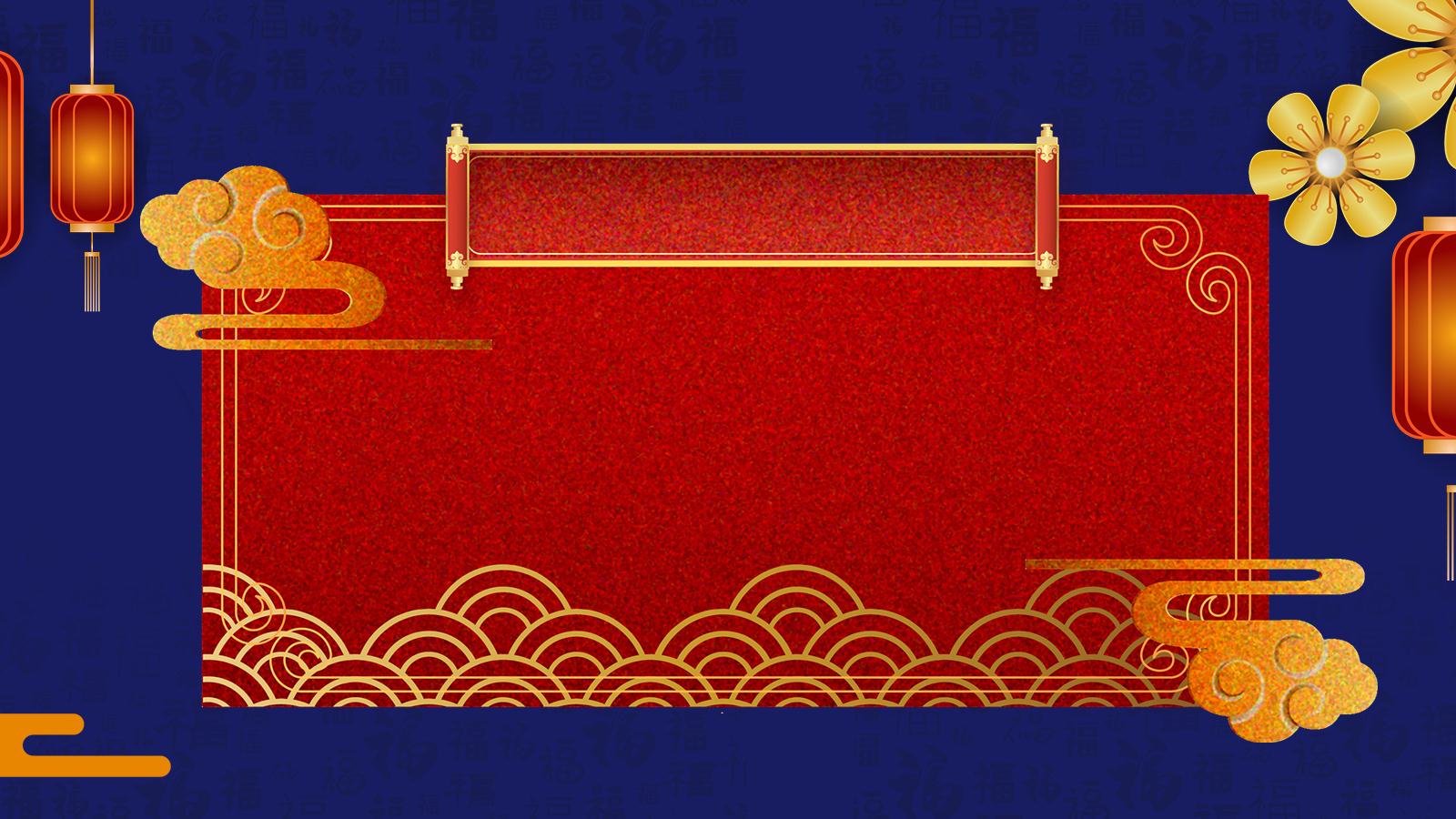 NEW YEAR
Thank you
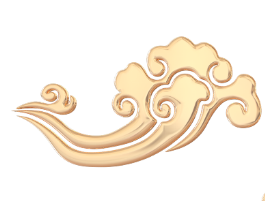 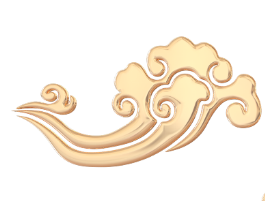 Synergistically utilize technically sound portals with frictionless chains. Dramatically customize empowered